Игра для дошкольников
« Кто где живёт»
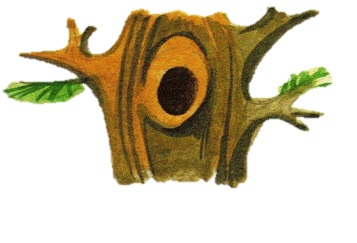 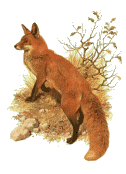 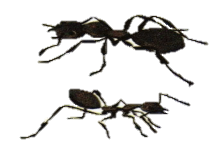 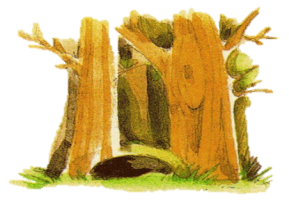 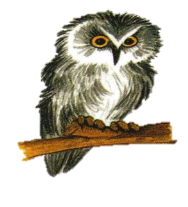 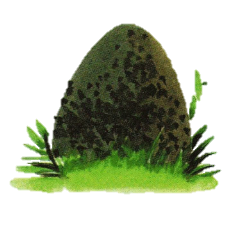 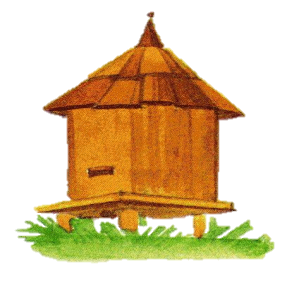 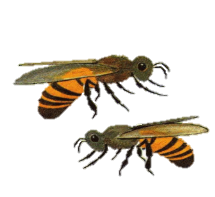 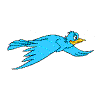 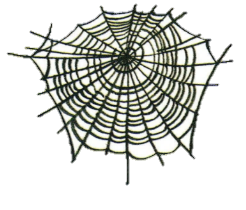 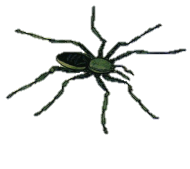 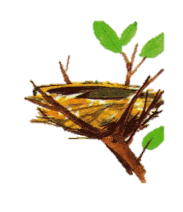 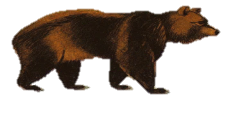 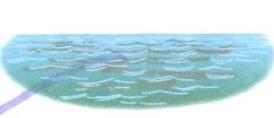 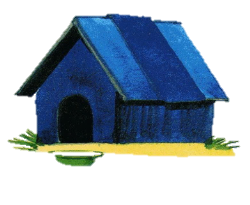 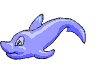 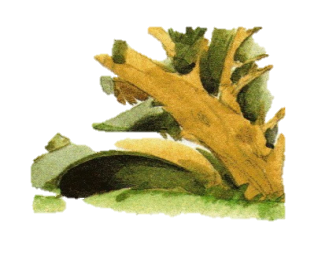 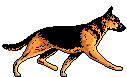 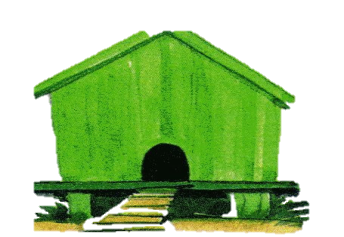 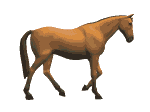 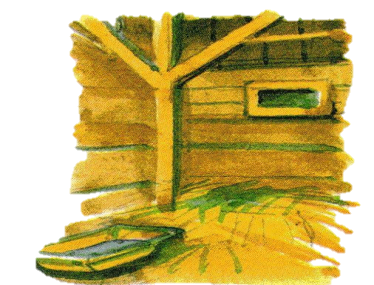 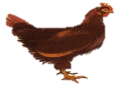 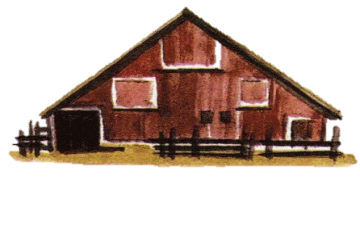 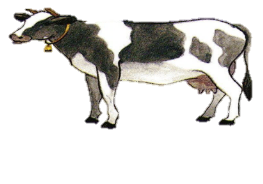 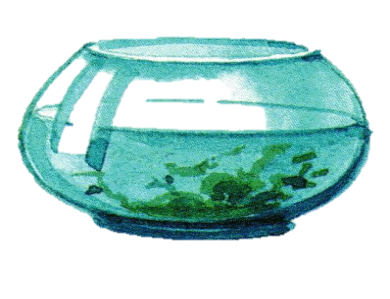 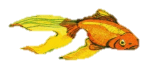 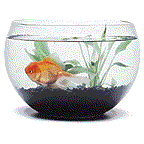 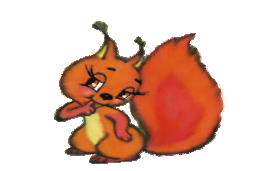 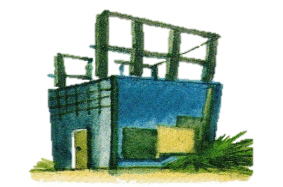 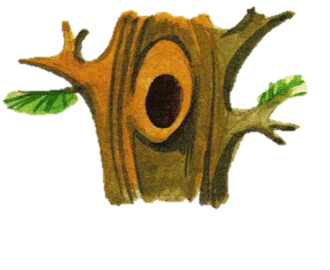 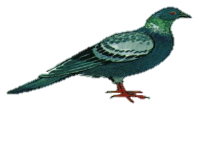 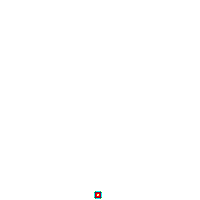